The Value of Partnering Together to Improve Employee Health
[INSERT YOUR ORGANIZATIONS NAME AND LOGO]
Public Health-Employer Opportunities to Improve Population Health
[INSERT DATE OF PRESENTATION]
[Speaker Notes: INSERT ORGANIZATIONS NAME, ADD YOUR LOGO AND DATE]
Guidance on Using Slide Deck
This presentation is intended to be used as a starting point and a resource for state and local health departments to use in their outreach to employers.
We encourage State and Local Health Departments to:

Customize slides 5, 8, 9, 17, 25, 29, 35, 41 by inserting local data, examples, and resources 
Use talking points to start a conversation 
Refer to the notes for additional guidance and recommendations
[Speaker Notes: NOTE TO STATES: 
This slide deck is intended to be used as a starting point for state and local health departments in their outreach to employers.  DELETE THIS SLIDE after you are done.]
Themes for Discussion
Chronic Conditions: Prevalence, cost, and impact for employers
Public/Private Partnership: The role of employers in improving population health 
Framework: How to Begin Employer/Public Health Collaboration 
Employers In Action 
6|18 Initiative: Evidence-based strategies to improve employee health
Condition/behavior - specific resources and recommendations
Know the Facts: Chronic Conditions in the United States1
6 in 10 employees live with at least one chronic condition
4 in 10 employees in the United States have two or more chronic conditions  
1 in 10 employees has diabetes 
More than 1 in 3 employees have prediabetes 
Nearly 1 in 2 adults has high blood pressure
1 in 13 employees has asthma
Source:  1. National Center for Chronic Disease Prevention and Health Promotion. www.cdc.gov/chronicdisease/resources/infographic/chronic-diseases.htm. Accessed February 10, 2020.
[Speaker Notes: NOTE TO STATES:  Add slide to highlight chronic disease in your state. Think about including prevalence, cost, and impact data to make the business case.]
Know the Facts: Chronic Conditions in [INSERT YOUR STATE]
NOTE: This slide should reflect your state or local jurisdiction (see slide notes for suggested data sources)

Insert local statistics on chronic conditions and health behaviors. 
Examples include county or zip code level prevalence.
Insert chronic disease statistics based on employee characteristics and workforce information (e.g., age of workforce, gender, race/ethnicity).
[Speaker Notes: NOTE TO STATES: Update slide(s) to highlight local statistics and information on chronic disease in your state. If possible, data should be presented by city/county/zip code for greater impact. Think about including prevalence, cost, and impact data to make the business case. 
Talk with internal State Health Department staff/programs to determine if local data exists 
Work with existing partners to share the need to gather local data on chronic conditions and health behaviors 
Use tools such as the Diabetes Prevention Impact Toolkit to project the health and economic effects of the National Diabetes Prevention Program on a given population. 

Examples of who to partner with to get local data: 
Business coalitions 
Chamber of Commerce 
Local health departments 
Local health coalitions 
CDC 
Institute for Health Metrics and Evaluation (IHME) 
The County Health Rankings and Roadmaps Program 
United States Census Bureau]
Preventing Chronic Disease May Make Good Business Sense
Chronic disease management and reduction may have numerous positive effects on businesses’ bottom line and employees.2
Source:  2. DeVol R, Bedroussian A, Charuworn A, et al. An Unhealthy America: The Economic Burden of chronic Disease—Charting a New Course to Save Lives and Increase Productivity and Economic Growth. SantaMonica, CA: Milken Institute; 2007. http://assets1b.milkeninstitute.org/assets/Publication/ResearchReport/.
[Speaker Notes: NOTE TO STATES: emphasizing the cost of employees’ chronic disease is critical to framing the issue for the private sector. In addition, creating a culture of health and well-being can raise/improve business profile in the local community. 

Talking points (citation: DeVol R, Bedroussian A, Charuworn A, et al. An Unhealthy America: The Economic Burden of chronic Disease—Charting a New Course to Save Lives and Increase Productivity and Economic Growth. Santa Monica, CA: Milken Institute; 2007. https://assets1c.milkeninstitute.org/assets/Uploads/LegacyEvent/econ_burden_rdv.pdf 
Chronic disease is expensive for employers 
Improving health, safety, and well-being is good for business, good for employees, and good for the community. 
Five themes for why organizations should care about employee health:
Workplace productivity and engagement (e.g., reduced sick leave/absenteeism, fewer injuries) 
Heart disease and stroke cost our healthcare system $199 billion per year and cause $131 billion in lost productivity on the job
Recruitment and retention (e.g., increased worker morale, increased job satisfaction) 
Demonstrate corporate leadership/citizenship (e.g., to serve as a role model for other companies and to raise the corporate image of the organization as a leader in the health and well-being sphere) 
Business performance and risk management (e.g., increase market competitiveness, reduction in chronic disease burden) 
Healthcare costs for Americans with diabetes are 2.3 times greater than those without diabetes  
Arthritis is the leading cause of work disability in the United States 
High blood pressure costs $47.5 million in direct medical expenses
Culture of well-being (e.g., increase in worker autonomy, improved teamwork and collaboration)
Safe and healthy employees:
Are good for business and improve the bottom the line
Create a happier, less stressful, and more prosperous worksite environment
Do better at their jobs and contribute more
Miss less work and are more productive, and
Enjoy their jobs more, reducing turnover costs
Source: https://www.cdc.gov/chronicdisease/about/costs/index.htm]
Role of Employers in Chronic Disease Prevention
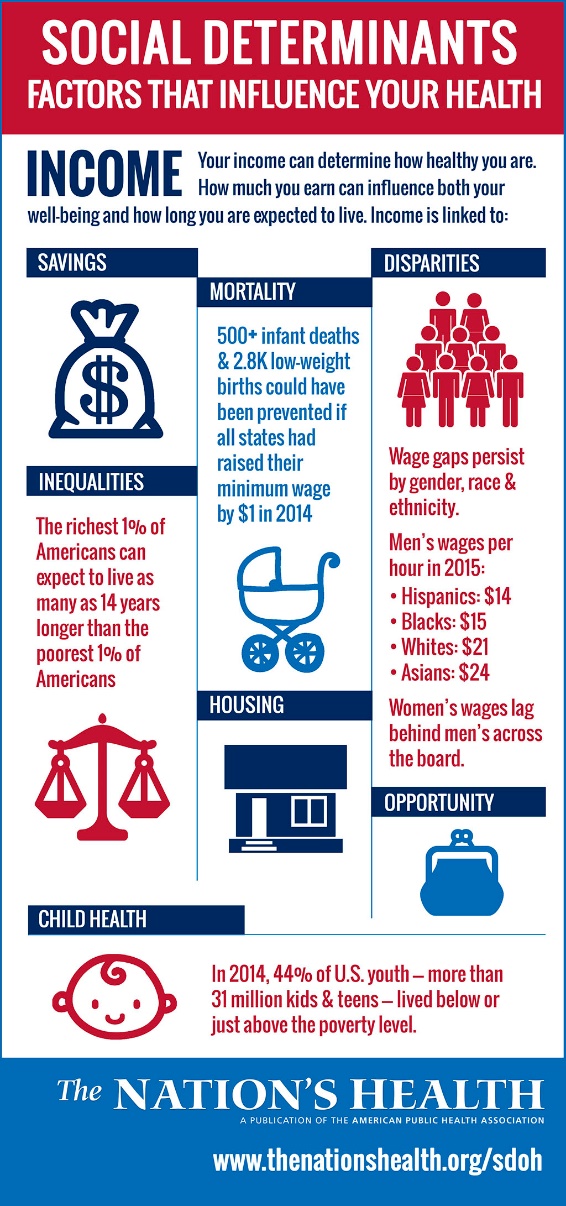 Social influencers such as neighborhood/housing, food insecurity, education, and access to healthcare may affect lifelong well-being.3
Employers and partners in the community may have a role in addressing these factors, which directly impact employee and population health.4
Developing these cross-sector partnerships may be important in changing health outcomes and improving the vitality of the community and workforce.
Sources: 3. “Healthy People 2020: Social Determinants of Health,” Office of Disease Prevention and Health Promotion, accessed February 10, 2020,   https://www.healthypeople.gov/2020/topics-objectives/topic/social-determinants-of-health. Accessed February 10, 2020.  4. Blacker A, et al, Social Determinants of Health-an Employer Priority. Am J Health Promot. 2020 Feb;34(2):207-215.
[Speaker Notes: NOTE TO STATES: employers may not be overly familiar with social determinants of health so take a few moments to explain their importance 
Talking points:
Chronic diseases are among the most costly, prevalent, and avoidable ailments impacting employee and population health.
Conditions such as diabetes, hypertension, and obesity claim thousands of lives and billions of dollars each year.
Both public and private employers devote fewer resources to prevention than they do to treatment despite the fact that prevention has an impact on productivity, improved health, and lower total cost. 
Citations: “Healthy People 2020: Social Determinants of Health,” Office of Disease Prevention and Health Promotion, accessed February 10, 2020,   https://www.healthypeople.gov/2020/topics-objectives/topic/social-determinants-of-health. Accessed February 10, 2020. Blacker A, et al, Social Determinants of Health-an Employer Priority. Am J Health Promot. 2020 Feb;34(2):207-215.]
Adverse Health Conditions are Costly to [INSERT YOUR STATE]
NOTE: This slide should reflect your state (see slide notes for suggested data sources)

Insert local data on costs of adverse health conditions and health behaviors.

Insert direct medical cost information. 

Insert indirect medical cost information (e.g., productivity). 

Insert chronic disease statistics based on employee characteristics and workforce information (e.g., age of workforce, gender, race/ethnicity).
[Speaker Notes: NOTE TO STATES: Customize slide(s) to highlight local statistics and information on direct and indirect costs chronic disease in your state. If possible, data should be presented by city/county/zip code for greater impact. 

Suggestions: 
Insert local data on costs of adverse health conditions and health behaviors
Insert direct medical cost information 
Insert indirect medical cost information (e.g., productivity) 
Highlight utilization data 
Insert chronic disease statistics based on employee characteristics and workforce information (e.g., age of workforce, gender, race/ethnicity) 
Stratify data based on social influencers (e.g., neighborhood, education) 

Examples of who to partner with to get local data: 
Business coalitions 
Chamber of Commerce 
Local health departments 
Local health coalitions 
CDC 
Institute for Health Metrics and Evaluation (IHME) 
The County Health Rankings and Roadmaps Program 
United States Census Bureau]
Adverse Health Conditions are Costly to [INSERT YOUR STATE AND PROVIDE LOCAL DATA]
**Refer to Nashville Region Health Competitiveness Report for Ideas and Inspiration
www.fticonsulting.com/insights/reports/fti-nashville-area-chamber-healthcare-competitiveness-initiative-2017-report
[Speaker Notes: NOTE TO STATES: This slide is an example of the way that data could be presented to showcase that health conditions are expensive. Customize this slide to highlight local statistics and information on direct and indirect costs of chronic disease in your state. Ideally data should be presented by city/county/zip code for greater impact. 
Consider using graphs and tables to display information on the given population]
The Role of Business in the Public’s Health5
Are products and services safe and healthy?
Are policies, benefits, and environmental supports in place to positively impact employee health and well-being?
How do you work to improve the health and well-being of the community where you have office locations?
What policies and programs can you enact or support to protect people and provide communities with healthier environments?
Source:  5. Bipartisan Policy Center, DeBeaumont Foundation, “Good Health is Good Business,” June 28, 2019.
[Speaker Notes: NOTE TO STATES: The goal is to stress the notion that every business is in the health business.
Talking points: 
Employers have an opportunity to positively impact the health of employees, their families, and members of the community by focusing on health promoting strategies that impact public heath. 
Poor community health impacts the health of employees, customers, and partners. 
Improved community health can lead to a healthier workforce, a healthier community, and a healthier economy. 

Citation: Bipartisan Policy Center, DeBeaumont Foundation, “Good Health is Good Business,” June 28, 2019]
Unhealthy Workforce = Unhealthy Community6
Employers and partners may have a key role in forging vibrant healthy communities and a healthy state!
Source 6:  Oziransky V, Yach D, et al. Beyond the Four Walls: Why Community is Critical to Workforce Health.  Robert Wood Johnson Foundation Vitality Institute. June 22, 2015.
[Speaker Notes: NOTE TO STATES: with this slide, the goal is to stress the importance of employers working in communities and partnering with community-based resources to holistically address employee health
Talking Points: 
According to the Robert Wood Johnson Foundation, there is a link between an unhealthy workforce and unhealthy communities. Even when an employer implements health-promoting strategies at the worksite, if employees go home to unhealthy and unsafe neighborhoods, the health promoting workplace culture is compromised.
Improved community conditions for health can influence health behaviors and lead to a more productive workforce. 

There are many incentives for building a healthy community including: 
Improving the health and productivity of prospective employees. By creating a healthier and more prosperous community, employers are investing in their current and future workforce.  
A healthier community leads to a more prosperous community. 

Citation: Oziransky V, Yach D, et al. Beyond the Four Walls: Why Community is Critical to Workforce Health.  Robert Wood Johnson Foundation Vitality Institute. June 22, 2015]
Why Public/Private Partnerships to Improve Health
To share workload 
To bring new perspective 
To share information and best practices
To foster collaboration, coordination, and synergy 
To connect and align processes
To add credibility and visibility 
To extend population reach 
To drive improvement
To improve employee and population health 
To reduce illness burden
[Speaker Notes: NOTE TO STATES: Here you can look to describe the rationale for SHD collaboration
Talking points: 
Why should State Health Departments and employers partner together? 
States and employers can partner together to work together to improve population health. 
The benefits of partnership can be grouped into four main buckets. 

1. Resources: 
To share workload 
To bring new perspective 
To inspire creative ideas 
To share the exchange of information and best practices 

2. Alignment: 
To foster collaboration, coordination, and synergy 
To connect and align processes 

3. Impact: 
To add credibility and visibility 
To extend public health reach 
To inspire creative ideas 
To build capacity 
To drive change 

3. Health: 
To improve employee and population health 
To reduce illness burden]
Starting the Conversation: Employer/Public Health Collaboration
[Speaker Notes: NOTE TO STATES: this lays the framework for developing partnerships between employers, SHDs, and other resources
Talking points: 
Population health can not happen in isolation. Public and private organizations can work together to advance efforts to improve the health and well-being of employees and the community at large. 
Population health goals are more likely to be achieved when there is: 
a clear and meaningful purpose behind what you’re doing, 
shared goals to attain, 
an understanding of the value that each partner brings to the table, 
a practical strategy for achieving the goals, 
and metrics that measure progress and provide feedback along the way.

Resources: 
https://ctb.ku.edu/en/table-of-contents/leadership/leadership-ideas/collaborative-leadership/main
https://ssir.org/articles/entry/the_dawn_of_system_leadership#
https://ssir.org/articles/entry/the_essential_skills_of_cross_sector_leadership
https://ctb.ku.edu/en/creating-and-maintaining-coalitions-and-partnerships
https://www.countyhealthrankings.org/resources/stakeholder-mapping-tool]
Reducing the Impact of Common Health Conditions
Employers Can Positively Impact Employee Health
Employer Self-Assessment:
What is driving you to improve employee health? What is your “why?”
What are the top health risks that are impacting your workforce? 
Could improving employee health impact your health insurance costs and utilization?
How are you using claims data to inform health-related employee opportunities?
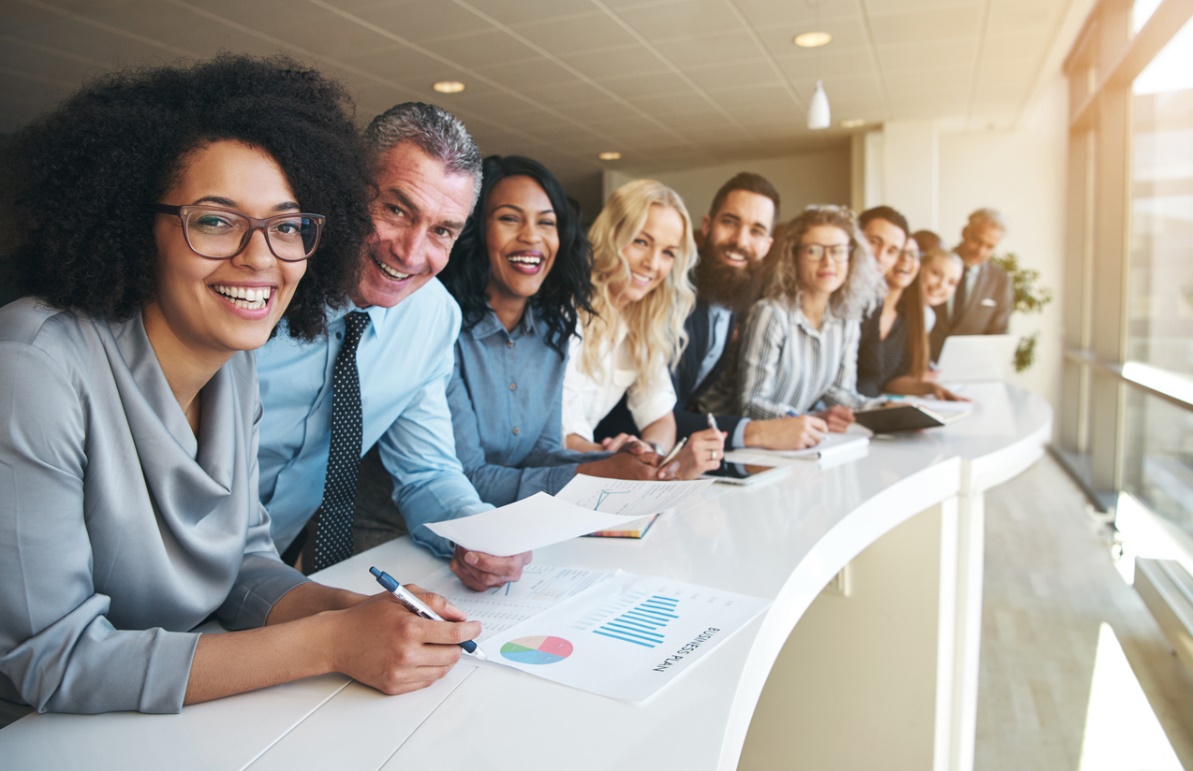 Where can you find reliable information about evidence-based disease management and wellness activities? 
CDC’s 6|18 Initiative
[Speaker Notes: NOTE FOR STATES: These are key questions SHDs should bring to employers so they can begin to determine the right approach to employee health to meet their individual needs.
Talking points: 
Reflection exercise …
What is driving you to improve employee health? What is your “why?” Examples include reduce healthcare spending, reduce illness burden, to make the healthy choice the easy choice, to prepare the future workforce, to enhance corporate reputation. 
What are the top health risks that are impacting your workforce? 
What risk factors do you employees want to address? 
Could improving employee health impact your health insurance costs and utilization? 
How are you currently using that data to drive programming efforts?]
Steps Employers May Take To Improve Employee Health
Where Could Employers Begin? 

Gather data 
Assess programs, policies, and benefits 
Implement evidence-based strategies 
Identify community resources 
Develop a strategic plan
[Speaker Notes: NOTE TO STATES: Here you can highlight initial steps employers could take.
Talking points: 
Use data to identify where to focus population health efforts. What is influencing the health of employees? 
Identify the most prevalent health issues affecting employees. 
Gather information about the factors that support and/or hinder the health of employees and identify potential opportunities to improve or address them. 
Partner with local community resources to advance population health efforts.

Why evidence-based interventions? 
Evidence-based interventions are known to prevent or control chronic conditions in a short time horizon (less than 5 years)
Evidence-based interventions can be implemented by the health care delivery system working together– health care purchasers, payers, and providers.
Evidence-based interventions ensure that programs, policies, and supports are meaningful]
Employer in Action: ScanSource7
Sources: 7. CDC Workplace Health Resource Center. Partnerships for a Health Workforce: ScanSource, Inc.2017.
[Speaker Notes: Note to States: Present employers with case studies and success stories to provide examples, ideas, and data to help make the business case. Encourage employers to visit the CDC Workplace Health Resource Center, the CDC 6/18 Initiative, and the National Institute for Occupational Health and Safety Total Worker Health to access case studies. 

Talking points/background: 
Locations: Headquartered in Greenville, SC, with 48 locations in North America, Latin America, and Europe
Size: Approximately 1600 US employees
Industry: Wholesale trade. Technology products and solutions organization 
Demographics: Average age of 42 years 

Additional Resources: 
CDC Workplace Health Resource Center 
NIOSH Total Worker Health Initiative 
Vitality Institute Report: https://www.rwjf.org/en/library/research/2015/07/beyond-the-four-walls--why-community-is-critical-to-workforce-he.html
6/18 Case Studies - ADD LINK TO CASE STUDIES ON CDC 6/18 WEBSITE]
Employer in Action: [INSERT NAME OF LOCAL EMPLOYER]
Insert employer problem
Insert employer solution
Insert employer results
[Speaker Notes: Note to States: Add information about a local employer’s success story. Highlight existing employer efforts to impact consumer health, employee health, community health, and environmental health. 

Present employers with case studies and success stories to provide examples, ideas, and data to help make the business case. Encourage employers to visit the CDC Workplace Health Resource Center and the National Institute for Occupational Health and Safety Total Worker Health to access case studies. 

Resources: 
CDC Workplace Health Resource Center 
NIOSH Total Worker Health Initiative 
Vitality Institute Report: https://www.rwjf.org/en/library/research/2015/07/beyond-the-four-walls--why-community-is-critical-to-workforce-he.html
6/18 Case Studies - 

ADD LINK TO CASE STUDIES ON CDC 6/18 WEBSITE 




Organizational  Overview 
Locations:  
Size:  
Industry:  
Demographic Information]
The Value of Partnering Together to Improve Employee Health
The 6|18 Initiative
[Speaker Notes: NOTE TO STATES: These and subsequent slides can be used to introduce 6/18 and condition-specific initiatives should employers express interest / a need in any of the categories.]
What is CDC’s 6|18 Initiative?
The 6|18 Initiative website is a one-stop location where employers can easily: 
Learn about the latest interventions
Read about employers using these interventions
Access step-by-step implementation guides for each intervention, including:
Suggestions for making the case for coverage
Fact sheets
The 6|18 Initiative focuses on 18 evidence-based interventions to address 6 health conditions that your employees are likely facing. Select from the 18 interventions to create a strategic plan that addresses the unique needs of your workforce and family members.
18
6
common and costly health conditions
evidence-based interventions
The Centers for Disease Control and Prevention (CDC) can help employers improve employee health and control healthcare costs.
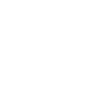 Reduce Tobacco Use
Control High Blood Pressure
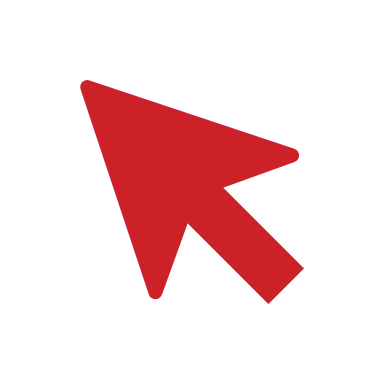 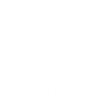 Improve Antibiotic Use
Prevent Unintended Pregnancy
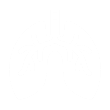 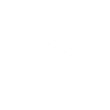 Control Asthma
Prevent Type 2 Diabetes
www.cdc.gov/sixeighteen/index.html
[Speaker Notes: Talking points: 
The conditions highlighted within the 6|18 Initiative are: Tobacco Use, High Blood Pressure, Antibiotic use, Asthma, Unintended Pregnancies, and Type 2 Diabetes. 
These conditions and interventions were selected because 1. they affect large numbers of people 2. they are associated with high health care costs 3. evidence-based interventions are known to prevent or control these conditions in a short time horizon (less than 5 years) and 4. the evidence-based interventions can be implemented by the health care delivery system – health care purchasers, payers, and providers. 
For additional information about evidence-based interventions visit https://prevention.nih.gov/research-priorities/dissemination-implementation/evidence-based-practices-programs
CDC also offers Work@Health, an evidence-based training curriculum to train employers on workplace wellness best practices. In this CDC-sponsored learning opportunity, employers learn how to establish a customized, science-based worksite health program that can reduce health care costs and increase worker productivity. For more information on the training opportunity and to find a local trainer, visit https://www.cdc.gov/workplacehealthpromotion/initiatives/workathealth/get-involved/train-the-trainer.html]
Control High Blood Pressure
[Speaker Notes: Talking points: 
Is high blood pressure an issue with your workforce? The following slides represent proven strategies that can be implemented to improve high blood pressure.]
Tell Me About High Blood Pressure…
High blood pressure has no warning signs or symptoms and can only be discovered through measurement.
If blood pressure stays high for a long time, it can cause damage to your heart and brain and raise your risk for heart disease and stroke – which are two leading causes of death in the United States.
Among those 108 million with high blood pressure only 26 million have their blood pressure under control. 8
These individuals are at risk of heart disease, stroke, and other vascular diseases which contribute to roughly
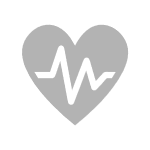 RESULTING IN up To
1 in 2
NEARLY
$198
BILLION
Americans HAVE high blood pressure.
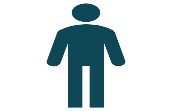 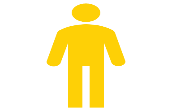 850k
Deaths per year
in healthcare costs 8
1 IN EVERY 3 DEATHS
Sources: 8.. Wang G, Zhou X, et al. AJPM. 2017;53(6 suppl 2):S182-S189. and Kirkland EB, et al, J Am Heart Assoc. 2018;7(11).pii: e008731
.
[Speaker Notes: Talking points: 
Nearly 1 out of 2 adults in the United States has high blood pressure (108 million). 
Most adults with high blood pressure in the United States do not have their high blood pressure under control (82 million). 
Approximately 1.5 million heart attacks and strokes occur every year in the United States.
More than 850,000 people in the United States die from cardiovascular disease each year—that’s 1 in every 3 deaths, and about 160,000 of them occur in people under age 65
About 1 in every 6 healthcare dollars is spent on cardiovascular disease 
Adherence matters. High adherence to blood pressure lowering medications is associated with higher odds of blood pressure control, but non-adherence to cardioprotective medications increases a patient’s risk of death from 50% to 80%.
Employers have a role in improving the cardiovascular health of employees by helping them avoid unhealthy behaviors that put them at risk of heart attack and stroke and improving the care of those with key risk factors. 

Resource: 
Million Hearts: https://millionhearts.hhs.gov]
So How Could Employers Help to Control High Blood Pressure?
Sources: 9. Centers for Disease Control and Prevention. Best Practices for Cardiovascular Disease Prevention Programs: A Guide to Effective Health Care System Interventions and Community Programs Linked to Clinical Services. Atlanta, GA: Centers for Disease Control and Prevention, US Dept of Health and Human Services; 2017..
[Speaker Notes: Talking Points: 
The CDC Best Practices Guide for CVD Prevention summarizes scientific evidence behind effective strategies for lowering high blood pressure. The guide is a resource for employers interested in using proven strategies to improve cardiovascular health. 
Specific strategies for employers to consider include: 
1. Work with health plan or benefits consultants to control hypertension: 
Example – Include tiered options for hypertension meds
Example – Include bundled payments with care and medication management practice arrangements

2. Improve Care Coordination for at-risk hypertension enrollees: 
Example – Choose telehealth providers that certify that their providers use evidence-based standardized protocols to manage blood pressure
Example – Provide BP monitors for SMBP programs
Example – Offer incentives to employees with hypertension who participate in a SMBP with clinical support program

Resources – Million Hearts champions’ website (https://millionhearts.hhs.gov/partners-progress/champions/index.html) or the CDC’s The Best Practices Guide for CVD Prevention (Best Practices for Cardiovascular Disease Prevention Programs: A Guide to Effective Health Care System Interventions and Community Programs Linked to Clinical Services. Atlanta, GA: Centers for Disease Control and Prevention, US Dept of Health and Human Services; 2017).]
Examples of Employer Efforts to Improve Blood Pressure
Targeted Interventions as part of workplace wellness programs to help employees manage high blood pressure10 
Onsite blood pressure monitors
Tracking cards 
Instructions 
Programs to improve healthy eating behaviors 
Recipe sharing and cooking demonstrations 
Environmental supports to increase physical activity 

Impact: Improvements in evidence-based strategies to improve 
blood pressure based on the CDC Worksite Health ScoreCard
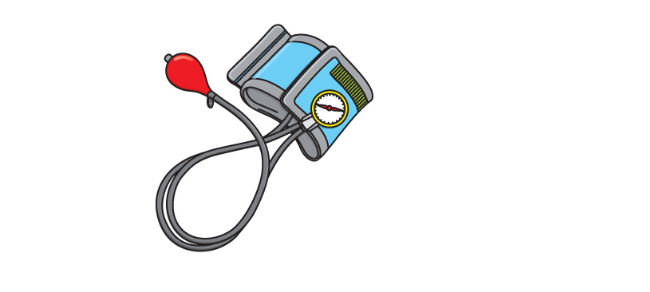 Sources: 10. Centers for Disease Control and Prevention: Workplace Health Promotion. Making Healthy Changes to a Small Worksite at Rolling Hills Consolidated Library: A Case Study. 2013.
.
[Speaker Notes: Talking points: 
The CDC Workplace Health ScoreCard  is a tool designed to help employers assess whether they have implemented evidence-based health promotion interventions or strategies in their worksites to improve the health and well-being of their employees.
Workplace health and safety programs, that make the healthy choice the easy choice, can be a powerful strategy to encourage employees to engage in heathy behaviors while at work. By using effective health and well-being strategies, such as providing access to onsite blood pressure monitors, employers can create work environments where health and safety is valued, promoted, and supported. 

Resource: 
CDC ScoreCard: https://www.cdc.gov/workplacehealthpromotion/initiatives/healthscorecard/index.html]
Control High Blood Pressure[INSERT NAME OF YOUR STATE] Examples
Insert local resources and examples of employers who are controlling high blood pressure by implementing targeted interventions 
Add information about local resources to control high blood pressure
[Speaker Notes: NOTE TO STATES: Customize slide(s) to highlight local examples of employers who are controlling high blood pressure by implementing targeted interventions. In addition, add information about local resources to control high blood pressure. (e.g., SHD programs to set up on-site blood pressure monitoring stations)]
Prevent Type 2 Diabetes
[Speaker Notes: Talking points: 
Is type 2 diabetes an issue with your workforce? The following slides represent proven strategies that can be implemented to improve type 2 diabetes at work.]
Tell Me About Type 2 Diabetes…
Evidence-Based Intervention:
Provide the National Diabetes Prevention Program (National DPP) lifestyle change program for eligible employees
People diagnosed with diabetes incur 2.3 times the medical expenses of a person without diabetes, costing an average of $16,750 annually.11 
The good news is that more than 90% of diabetes is type 2 diabetes, and type 2 diabetes is preventable. 11
On average, these individuals lose
Resulting in ANNUAL costs in the U.S. OF OVER
5.4
YearsOf life
1 in 10
Nearly
$327
BILLION
Americans HAVE Type 2 Diabetes.
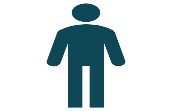 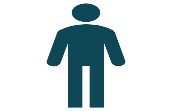 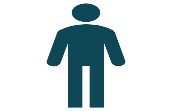 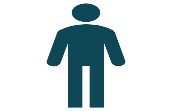 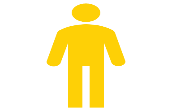 And have a risk of death
50%
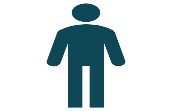 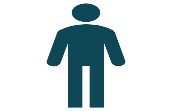 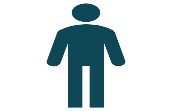 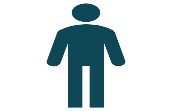 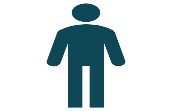 Medical costs for those with diabetes are more than twice as high as for people without diabetes.11
HIGHER
Sources: 11. American Diabetic Association. Economic Costs of Diabetes in the U.S. in 2017. Diabetes Care 2018 May; 41(5): 917-928. https://doi.org/10.2337/dci18-0007
Centers for Disease Control and Prevention: National Diabetes Prevention Program www.cdc.gov/diabetes/prevention/index.html. Accessed February 10, 2020
>2x
So How Could Employers Prevent Type 2 Diabetes?
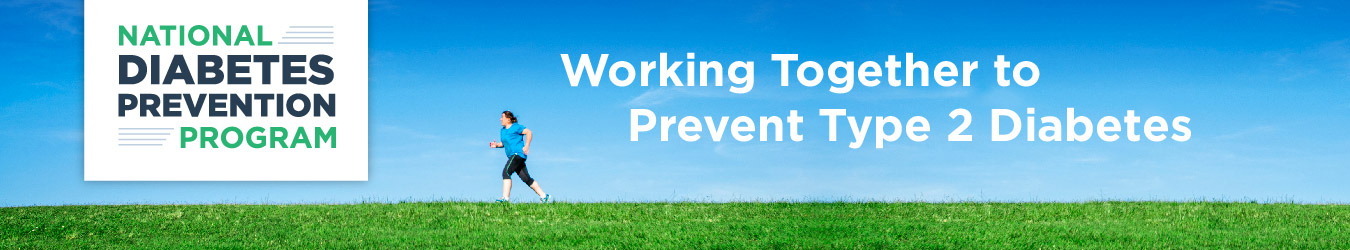 .
National Diabetes Prevention Program https://www.cdc.gov/diabetes/prevention/index.html 
Centers for Disease Control and Prevention.  Employers and Insurers. https://www.cdc.gov/diabetes/prevention/employers-insurers.htm. Centers for Disease Control and Prevention. Lifestyle Change Program Providers https://www.cdc.gov/diabetes/prevention/program-providers.htm
CDC–Recognized Diabetes Prevention Programs[INSERT NAME OF YOUR STATE] Examples
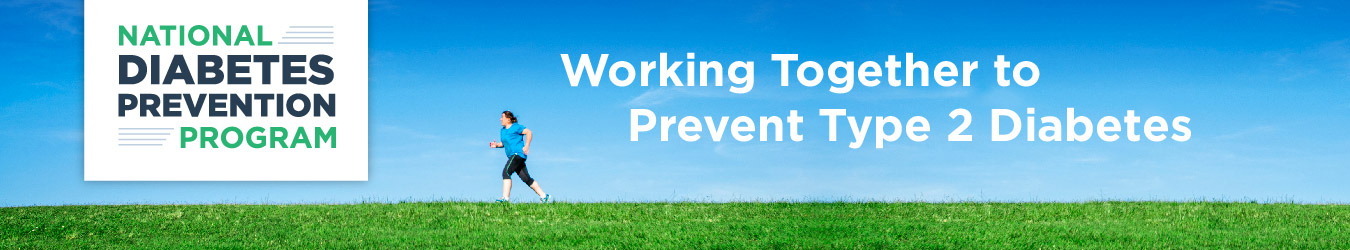 Insert names of local CDC-recognized organizations offering the National DPP lifestyle change program
[Speaker Notes: NOTE TO STATES: Customize slide to highlight local recognized diabetes prevention programs in communities across your state. Consider including contact information for each organization/provider. 

Possible resource: 
https://nccd.cdc.gov/DDT_DPRP/Registry.aspx]
Covering the National DPP Lifestyle Change Program as a Benefit
The National DPP lifestyle change program can reduce the risk of developing type 2 diabetes by as much as 58% for those at highest risk through weight loss, improved nutrition, and increased physical activity12

Diabetes costs increased by 26% from 2012-201713
What will cost increases from 2017-2022 look 
like if you don’t take action now? 
How many more employees 
will have diabetes?
A targeted type 2 diabetes prevention intervention may decrease cost and prevalence among employees
Sources: 12. Centers for Disease Control and Prevention: National Diabetes Prevention Program: About the DPP. https://www.cdc.gov/diabetes/prevention/about.htm. Accessed February 10, 2020.  13. American Diabetes Association. The Cost of Diabetes. https://www.diabetes.org/resources/statistics/cost-diabetes. Accessed February 10, 2020.
[Speaker Notes: Resources:
https://www.cdc.gov/diabetes/pdfs/programs/stateandlocal/emerging_practices-employer_coverage.pdf
The NDPP employer Learning Collaborative (https://nccd.cdc.gov/Toolkit/DiabetesImpact/Employer)   provides 12 participating states with tools and resources
Many of the business health coalitions offer toolkits for employers (e.g., Midwest Business Group on Health’s Diabetes Management in the Workplace) 

 Adapted from the NDPP Employer Learning Collaborative 		nccd.cdc.gov/Toolkit/DiabetesImpact/Employer]
Resource:  National DPP Customer Service Center
https://nationaldppcsc.cdc.gov
[Speaker Notes: Talking Point: 
The National DPP Customer Service Center provides employers with easy access to information and resources about prediabetes and the National DPP. Organizations can access training materials, toolkits, and videos; ask questions; and receive technical assistance related to all aspects of the program.]
Resource:  National DPP Coverage Toolkit
https://nationaldppcsc.cdc.gov
[Speaker Notes: Talking Point: 
The National DPP Coverage Toolkit  provide information about the mechanics of covering the National Diabetes Prevention Program (National DPP) lifestyle change program.  The toolkit includes sections for Medicaid, Medicare, and commercial payers, providing resources and plans for covering National DPP.]
Reduce Tobacco Use
[Speaker Notes: Talking points: 
Is tobacco an issue with your workforce? The following slides represent proven strategies that can be implemented to reduce tobacco use within your workforce.]
Tell Me About Reducing Tobacco Use…
Tobacco use causes diminished overall health, increases absenteeism, and increases healthcare utilization. 
Using nicotine in adolescence may also increase risk for future nicotine dependence and addition to other drugs. 
About 20% of U.S. workers are exposed to secondhand smoke on the job.
While the adult cigarette smoking prevalence has fallen below 14%, it remains higher among certain populations 14
Secondhand smoke costs our economy too including
Resulting in ANNUAL costs in the U.S. OF OVER
Cigarette smoke causes Nearly
$5.6
1 in 5 Deaths
Smoking is the leading cause of preventable Death and disease
BILLION
$300
BILLION per year in lost productivity due to secondhand smoke exposure.
Smoking-related illnesses cost more than $156 billion in lost productivity. 14
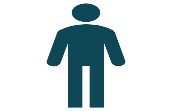 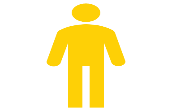 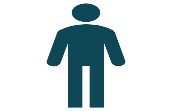 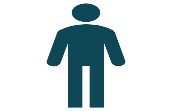 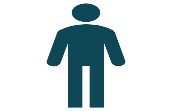 Sources: 14. Centers for Disease Control and Prevention. Tobacco Product Use and Cessation Indicators Among Adults — United States, 2018 https://www.cdc.gov/mmwr/volumes/68/wr/mm6845a2.htm?s_cid=mm6845a2_w.  Accessed June 12, 2020.  15. Centers for Disease Control and Prevention: Smoking and Tobacco Use: Electronic Cigarettes. https://www.cdc.gov/tobacco/basic_information/e-cigarettes/index.htm. Accessed February 10, 2020.
[Speaker Notes: NOTE TO STATES: add any state, local, or employer-based data you may have to drive home this is not just a national issue as tobacco use is much higher in some communities and populations. 
Employees who smoke impose significant excess costs on employers due to absenteeism, reduced productivity, smoke breaks, and increased healthcare utilization and costs. 
According to a report of the surgeon general, “large self-insured employers have an especially strong incentive to reduce employee smoking rates because they often bear the risk for smoking-related disease costs.”
According to a study by Berman et al., the best estimate of the annual excess cost to employ a smoker is $5,816. 
Employers have a role to play in encouraging staff who use tobacco to quit and to creating tobacco free workplaces. 

Resources: 
Estimating the Cost of a Smoking Employee. https://www.researchgate.net/publication/237018032_Estimating_the_cost_of_a_smoking_employee
U.S. Department of Health and Human Services. Smoking Cessation. A Report of the Surgeon General. Atlanta, GA: U.S. Department of Health and Human Services, Centers for Disease Control and Prevention, National Center for Chronic Disease Prevention and Health Promotion, Office on Smoking and Health, 2020. https://www.cdc.gov/tobacco/data_statistics/sgr/2020-smoking-cessation/index.html?s_cid=osh-stu-home-spotlight-008]
So How Could Employers Reduce Tobacco Use?
https://www.cdc.gov/sixeighteen/tobacco/index.htm
Sources: 16. U.S. Department of Health and Human Services. Smoking Cessation. A Report of the Surgeon General. https://www.cdc.gov/tobacco/data_statistics/sgr/2020-smoking-cessation/index.html?s_cid=osh-stu-home-spotlight-008 Accessed April 16, 2020.
[Speaker Notes: Notes to States: 
Large employers are positioned to insist that insurers include cessation coverage as standard, rather than limiting this coverage to riders. 
Combining cessation counseling with cessation medication gives people the best chance to quit smoking.
Combination nicotine replacement therapy (the nicotine patch plus any of the remaining forms of NRT) is more effective than using a single form of NRT.
Employers can remove barriers to cessation treatments such as cost sharing, prior authorization, stepped care therapy, duration limits, and annual and lifetime limits on quit attempts, among other barriers.
Reducing tobacco users’ out-of-pocket costs can involve policy or program changes that make evidence-based cessation treatments, including counseling and medication, more affordable and accessible. The CDC Community Preventive Services Task Force found that reducing tobacco users’ out-of-pocket costs for evidence-based cessation treatments has strong evidence of effectiveness in increasing the number of tobacco users who quit.]
So How Could Employers Reduce Tobacco Use Continued?
Sources: 17. U.S. Department of Health and Human Services. Smoking Cessation. A Report of the Surgeon General. https://www.cdc.gov/tobacco/data_statistics/sgr/2020-smoking-cessation/index.html?s_cid=osh-stu-home-spotlight-008 Accessed April 16, 2020.
[Speaker Notes: Notes to States: 
Tobacco-free workplace policies should apply to everyone, including workers, contractors, patrons/customers, and visitors. 
Tobacco-free policies should be combined with tobacco cessation educational campaigns and referral programs. Emphasize that a tobacco-free environment protects everyone—tobacco users and nonusers alike.]
Reduce Tobacco Use[INSERT NAME OF YOUR STATE] Examples
Insert local examples of employers who are reducing tobacco use by implementing targeted interventions 
Add information about local resources to reduce tobacco use 
Link to local examples of tobacco-free workplace policies
[Speaker Notes: NOTE TO STATES: Customize slide(s) to highlight local examples of employers who are reducing tobacco use by implementing targeted interventions. In addition, add information about local resources to reduce tobacco use. (e.g., local quitlines, community-based cessation programs, sample tobacco-free policies)]
Control Asthma
[Speaker Notes: Talking points:]
Tell Me About Asthma…
Without proper management, asthma can result in frequent emergency department visits, hospitalizations, and premature deaths. 
21.5% of working adults with asthma find that their asthma is made worse from exposures at work. 18
More adults with asthma than adults without asthma have fair or poor health. Obesity is associated significantly with the development of asthma, worsening asthma symptoms, and poor asthma control. This leads to increased medication use and hospitalizations.16
Asthma is life threatening, but it can be managed to minimize symptoms.
Resulting in ANNUAL costs in the U.S. OF OVER
1 in 13
About
$50
BILLION
Americans HAVE Asthma
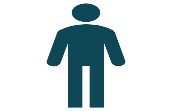 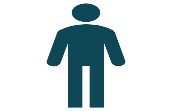 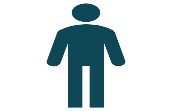 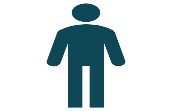 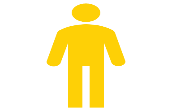 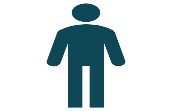 1.7 MM
ED Visiits
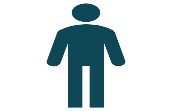 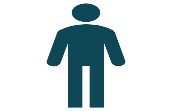 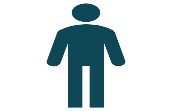 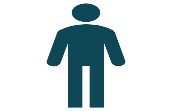 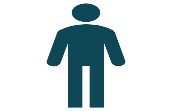 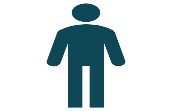 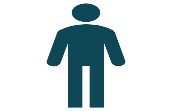 The annual per-person medical costs of asthma is $3,266, of which $1,830 is for prescriptions. 18
And
Die every day of asthma
10 PPL
Sources: 18. Centers for Disease Control and Prevention: Asthmas. https://www.cdc.gov/asthma/default.htm. Accessed February 10, 2020.
So How Could Employers Control Asthma?
https://www.cdc.gov/sixeighteen/asthma/index.htm
Value-Based Health Management and Asthma Medication Adherence: H-E-B Case Study
Only 37% of patients in this sample adhered to prescribed inhaled corticosteroids for asthma
Emergency department visits and hospitalization days rise
Increasing copayments have a negative impact on asthma management
Use of maintenance asthma medications decrease, necessitating urgent care
Sources: 19. D’Souza A, et al. The H-E-B Value-based Health Management Program: Impact on Asthma Medication Adherence and Healthcare Cost. Am Health Drug Benefits. 2010 Nov-Dec; 3(6): 394–402.
[Speaker Notes: Talking point:  
Cost can be a barrier to patients routinely taking their medications as prescribed.  There is a strong link between rising out of pocket costs and medication misuse or avoidance, leading to higher downstream costs, such as ER and urgent care visits which could have been prevented. D’Souza A, et al. The H-E-B Value-based Health Management Program: Impact on Asthma Medication Adherence and Healthcare Cost. Am Health Drug Benefits. 2010 Nov-Dec; 3(6): 394–402]
Value-Based Health Management and Asthma Medication Adherence: Impact of Lowering Copayments
What happens when you lower copayments to $5?
Disease management(asthma education)
10% increase in the number of people using their asthma medication as prescribed
Decreased copayment for select asthma controller medication
Decrease in overall medical costs
Offset any additional costs for pharmacies that spent more on medications
Sources: 20. Am Health Drug Benefits. 2010;3(6):394-402.www.AHDBonline.com
[Speaker Notes: Talking point: There are opportunities for employers to reduce this trend.
Copayment reductions increase medication adherence above the effects of existing disease management programs, demonstrating an additive effect of combining a value-based insurance design with a disease management program. 
Adoption of a value-based health management program that combines patient education with lowered copayments can have a positive impact on medication adherence, resulting in a reduction in associated medical costs. 

Citation: Am Health Drug Benefits. 2010;3(6):394-402.www.AHDBonline.com]
Control Asthma[INSERT NAME OF YOUR STATE] Examples
Insert local examples of employers who are controlling asthma by implementing targeted interventions 
Add information about local resources to control asthma
[Speaker Notes: NOTE TO STATES: Customize slide(s) to highlight local examples of employers who are controlling asthma by implementing targeted interventions. In addition, add information about local resources to control asthma. (e.g., self-management programs) . Please refer to the EXHALE technical package https://www.cdc.gov/asthma/pdfs/EXHALE_technical_package-508.pdf for evidence based strategies]
Questions?
The Centers for Disease Control and Prevention (CDC) developed this customizable slide deck with concrete examples of evidence-based strategies that employers can implement to reduce tobacco use, control blood pressure, control asthma, and prevent type 2 diabetes. It is intended for use by state and local health departments in their outreach to employers to improve population health.

This presentation was downloaded from www.cdc.gov/sixeighteen/resources/index.htm
[INSERT YOUR ORGANIZATIONS WEBSITE]
[INSERT YOUR LOGO]
[Speaker Notes: INSERT YOUR ORGANIZATIONS WEBSITE AND LOGO]